Full name
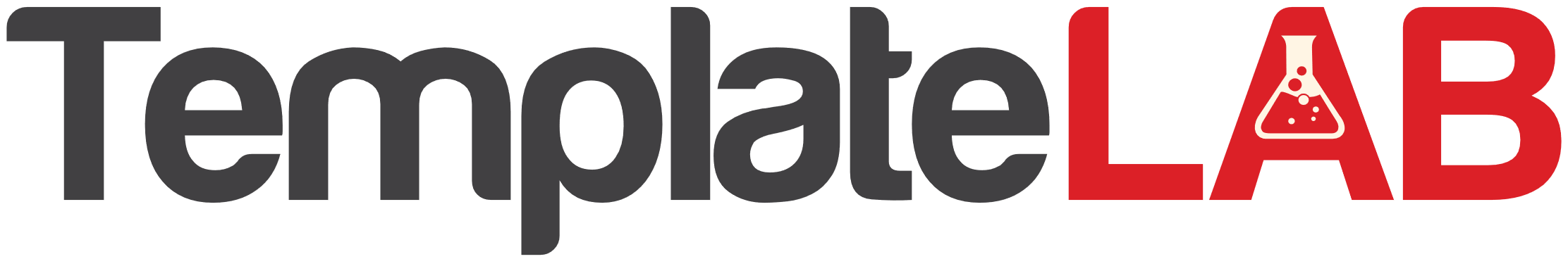 High level manager
Phone: +00-123-456-789
Full name
Full name
Full name
Front line manager Group B
Front line manager Group C
Front line manager Group A
Phone: +00-123-456-789
Phone: +00-123-456-789
Phone: +00-123-456-789
Full name
Full name
Full name
Employee B1
Employee C1
Employee A1
Phone: +00-123-456-789
Phone: +00-123-456-789
Phone: +00-123-456-789
Full name
Full name
Full name
Employee B2
Employee C2
Employee A2
Phone: +00-123-456-789
Phone: +00-123-456-789
Phone: +00-123-456-789
Full name
Full name
Full name
Employee B3
Employee C3
Employee A3
Phone: +00-123-456-789
Phone: +00-123-456-789
Phone: +00-123-456-789
Business continuity call tree